Cell Cycles: Mitosis and Meiosis
Notebook Page 12
Warm Up & Spiral		2/23/2017
What is the chemical formula for glucose? 
How many hydrogen atoms are in glucose? 
What is protein synthesis? 

OBJECTIVES: 8.L.5.1
-TSWU that cells carry on the many functions needed to support life including cell respiration, photosynthesis, protein synthesis, mitosis, and meiosis. 
Essential Question: 
-What are the 4 phases of mitosis?
Warm Up 		Page 13 	2/22/2016
What does the cell do with the energy produced by cellular respiration?
What is the difference between mitosis and meiosis? 
Which cell organelle controls ALL cell activity and stores heredity information? 

OBJECTIVES: 8.L.5.1
-TSWU that cells carry on the many functions needed to support life including cell respiration, photosynthesis, protein synthesis, mitosis, and meiosis. 
Essential Question: 
-What are the 4 phases of mitosis?
Discussion Question: What do cells do with all the energy created from cellular respiration?
Most energy is used for basic life functions including; breathing, blinking, heart beating. 
10% of the energy is used for the digestion of food. 
20% is used for daily physical activity.
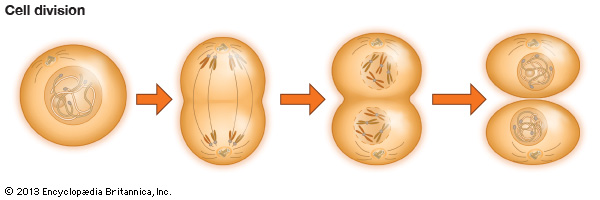 But some energy is used for cell reproduction.
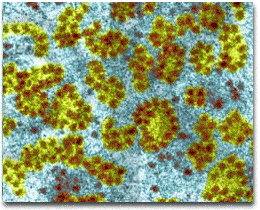 Each of your 
cells have thousands
of ribosome factories.

The use proteins.
Cells use RIBOSOMES to grow new cell parts (organelles).
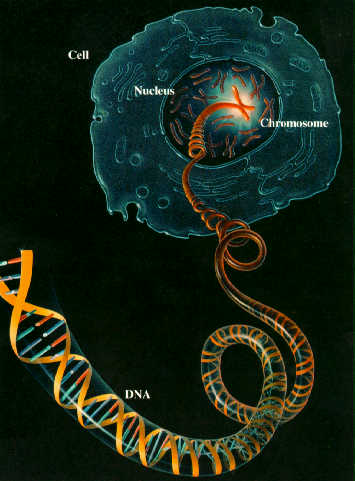 Ribosomes follow your DNA instructions stored in the cell nucleus.
The process is called…
PROTEIN SYNTHESIS
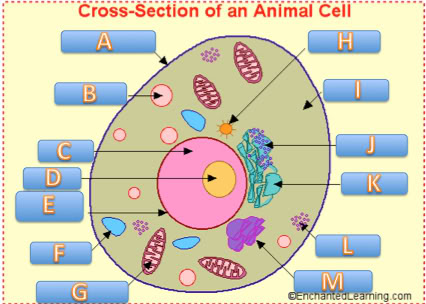 Can you name the organelles on the left?
DQ? What does a cell do with all these new organelles??
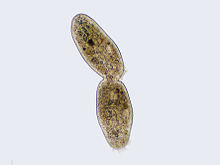 When ribosomes make twice as much organelles as a cell needs, the cell splits in 2!  It reproduces asexually.
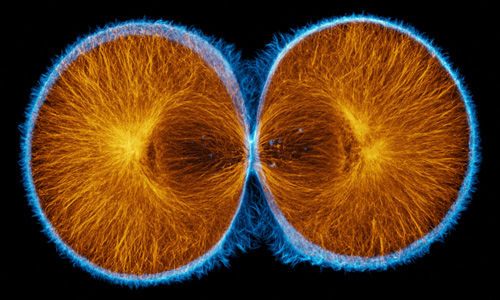 When ribosomes make twice as much organelles as a cell needs, the cell splits in 2!  It reproduces asexually.
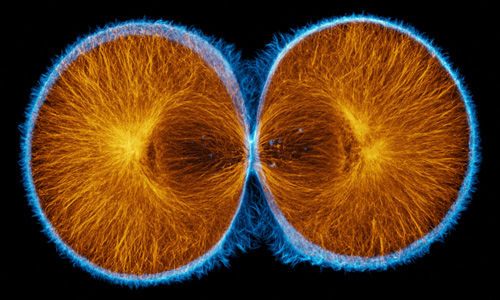 This final stage where a cell splits in 2 is called CYTOKINESIS!
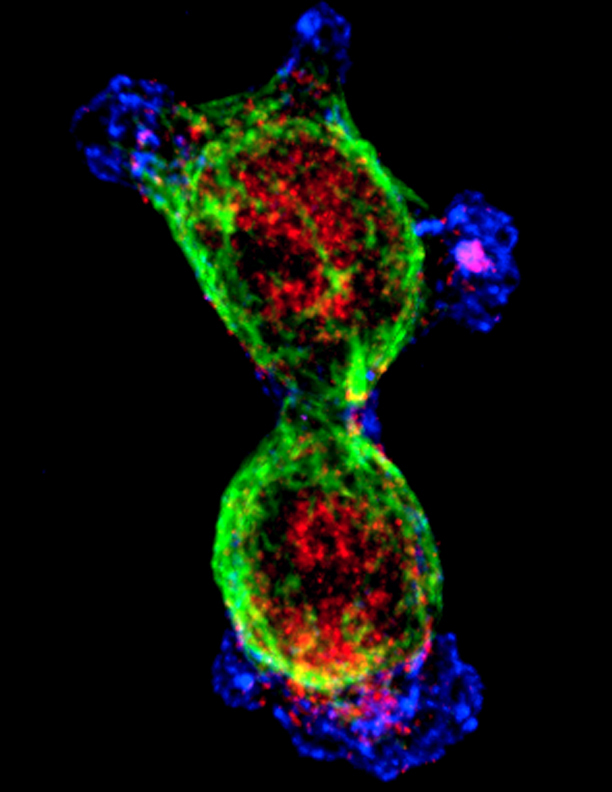 This final stage where a cell splits in 2 is called CYTOKINESIS!
DQ: Why does the cell nucleus need to split before the rest of the cell can?
Why does the cell nucleus need to split before the rest of the cell can?
Because the cell nucleus contains your sensitive DNA instructions on how to build YOU!
Mutagens are harmful chemicals, radiation, even viruses that can enter our cell nucleus and cause our DNA genetic material to change.
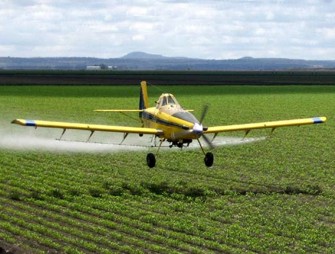 That’s why we need to stay away from MUTAGENS!
Mutagens are harmful chemicals, radiation, even viruses that can enter our cell nucleus and cause our DNA genetic material to change.
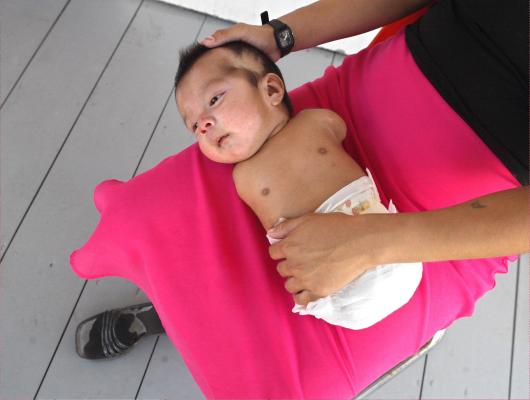 That’s why we need to stay away from MUTAGENS!
Mutagens are harmful chemicals, radiation, even viruses that can enter our cell nucleus and cause our DNA genetic material to change.
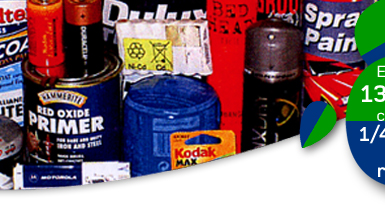 That’s why we need to stay away from MUTAGENS!
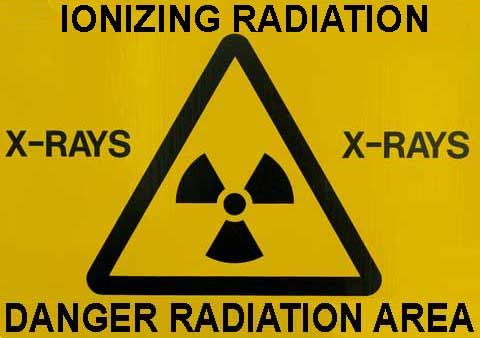 Mutagens are harmful chemicals, radiation, even viruses that can enter our cell nucleus and cause our DNA genetic material to change.
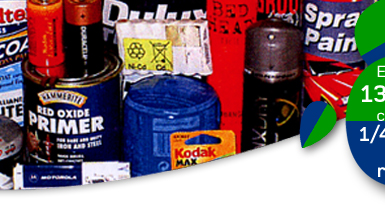 That’s why we need to stay away from MUTAGENS!
Mutagens are harmful chemicals, radiation, even viruses that can enter our cell nucleus and cause our DNA genetic material to change.
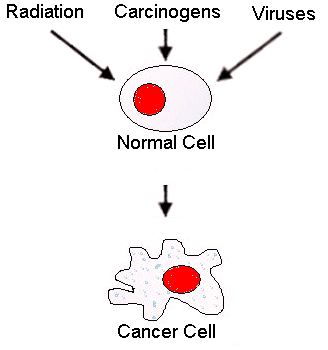 That’s why we need to stay away from MUTAGENS!
Mutagens are harmful chemicals, radiation, even viruses that can enter our cell nucleus and cause our DNA genetic material to change.
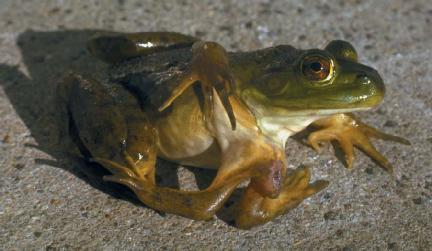 That’s why we need to stay away from MUTAGENS!
So, a cell nucleus must split very carefully to ensure no mutations occur!
So first, a cell nucleus must split very carefully to ensure no mutations occur!
This process is called MITOSIS!
A cell nucleus must split very carefully
This process is called MITOSIS!
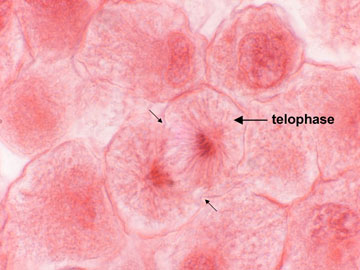 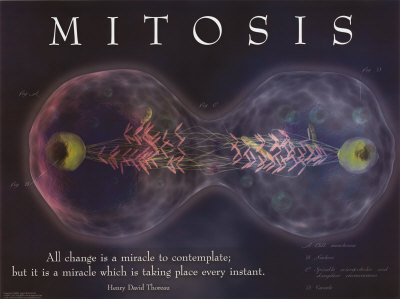 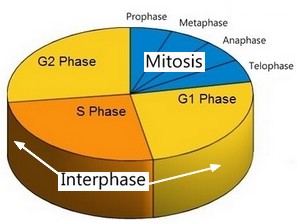 MITOSIS in the cell nucleus happens in 4 stages.
#1…DNA bundles into chromosomes.







This is the “prophase.”
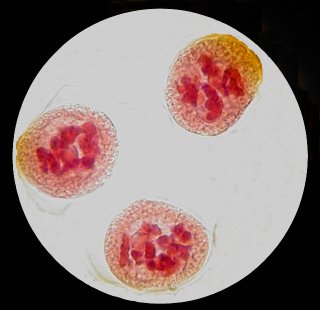 MITOSIS in the cell nucleus happens in 4 stages.
#2…Chromosomes line up in the middle of the nucleus.







This is the “metaphase.”
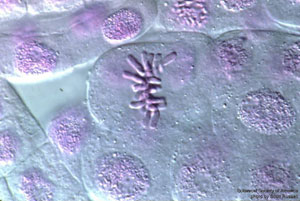 MITOSIS in the cell nucleus happens in 4 stages.
#3…Chromosomes carefully split apart.







This is the “anaphase.”
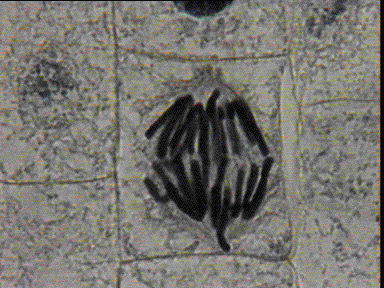 MITOSIS in the cell nucleus happens in 4 stages.
#4…The cell nucleus splits in two.







This is the “telophase.”
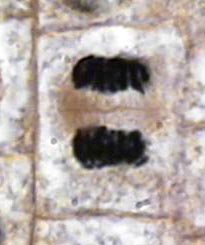 MITOSIS in the cell nucleus happens in 4 stages.
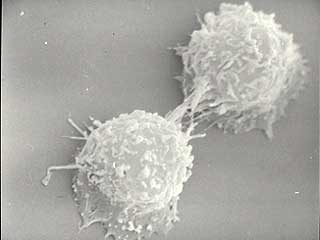 This is 
known as  CYTOKINESIS!

When the cell membrane finally pinches into two parts.
Only after mitosis can the entire cell successfully divide!
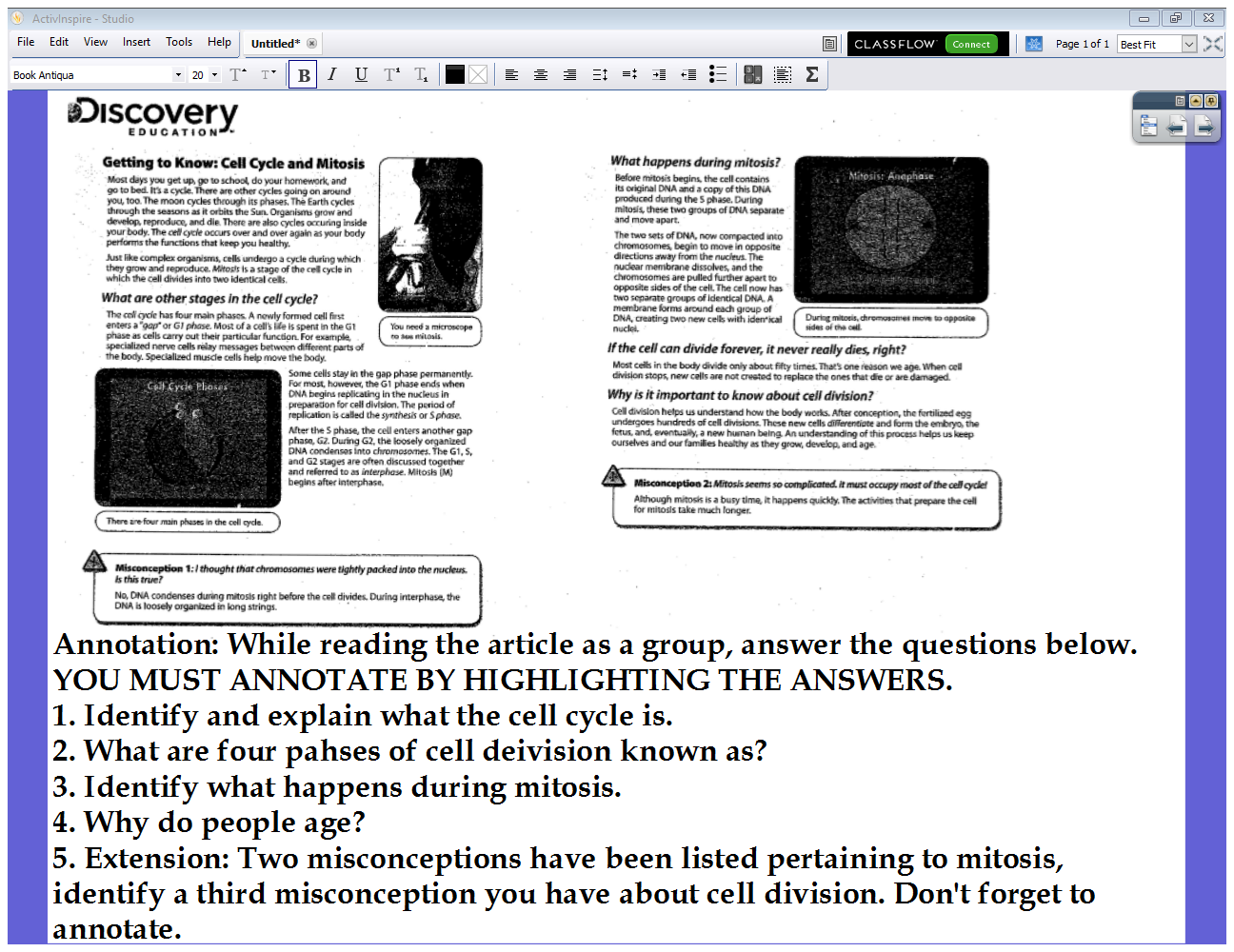 Mitosis Graphic Organizer
Log on to www.discoveryeducation.com
Create a board builder under builder tools
Include 1 title slide with the title, “Cell Division” names, date, and block. 
Create 4 informative slides 
 interphase, 4 steps to mitosis, cytokinesis, and How is meisosis different? 
4-5 facts per slide 
Create 1 picture slide with a picture and a caption 
Create 1 video slide with a summary and a 1-3 minute video clip
Share with me : )
Discovery Education BoardBuilder
Mitosis Reflection: On the back of the graphic organizer.
The cell spends most of its time in which stage of the cell cycle? Describe this phase…
What is mitosis? 
In which phase does a cell’s membrane disappear? 
What happens to the chromosomes during anaphase? 
What happens to a cell after cytokinesis?
Which process results from an increase in the number of cells that make up an organisms?  a) growth b) reproduction        			c) respiration d) digestions
MITOSIS
MEIOSIS
For everyday growth & repair of tissues.
Cells split into two perfectly cloned copies!
ASEXUAL reproduction
How is meiosis different from mitosis?
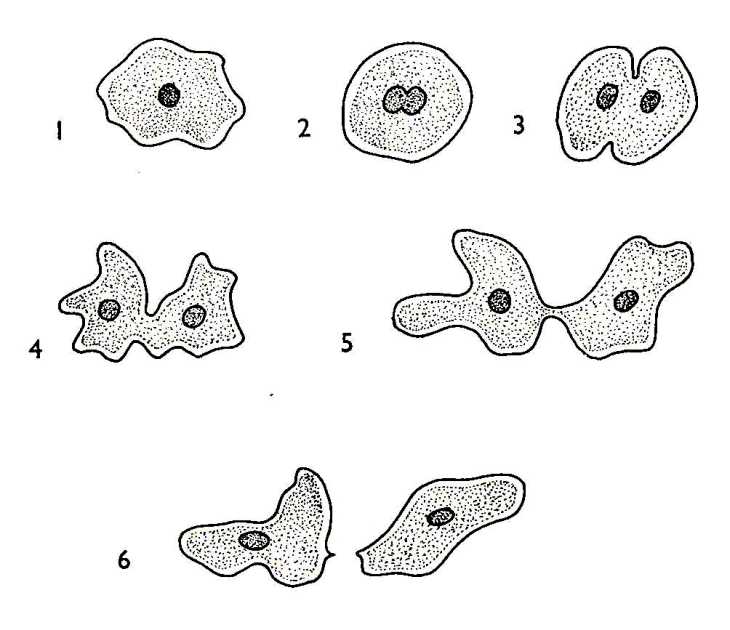 MITOSIS
MEIOSIS
Deals with the division of sex cells. 

Mainly occurs in eukaryotic cells. 

Also known as eukaryotes. 

Sexual reproduction

Sperm and egg
For everyday growth & repair of tissues.
Cells split into two perfectly cloned copies!
ASEXUAL reproduction
All eukaryotic organisms
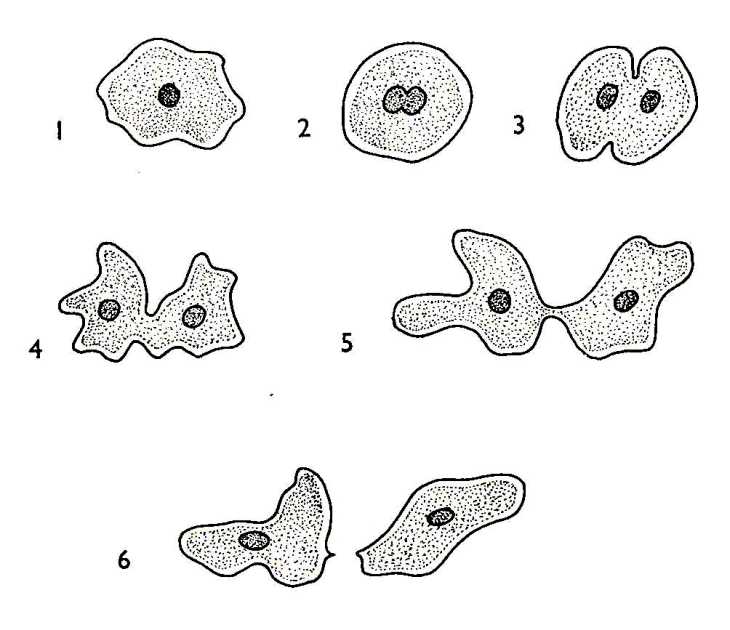 What do cells do with all the energy created from cellular respiration? 
Why does the cell nucleus need to split before the rest of the cell can? 

What is cellular respiration?
Which organelle is mostly responsible for cellular respiration? 
What is protein synthesis? 
Which organelles are responsible for protein synthesis? 
Name and briefly describe the four phases of mitosis.
Create a t-chart or Venn diagram and compare and contrast Mitosis to Meiosis.
Discovery Education: Board Builder: Mitosis Discussion Questions
What do cells do with all the energy created from cellular respiration?
Why does the cell nucleus need to split before the rest of the cell can?
What is cellular respiration?
Which organelle is mostly responsible for cellular respiration? 
What is protein synthesis? 
Which organelles are responsible for protein synthesis? 
Name and briefly describe the four phases of mitosis.
Create a t-chart or Venn diagram and compare and contrast Mitosis to Meiosis.   
What is the difference between mitosis and meiosis?
 Which process results from an increase in the number of cells that make up an organism?